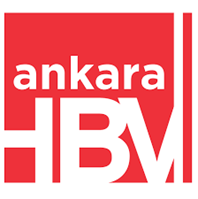 İnokülasyon
Doç. Dr. N. Oya SAN KESKİNAnkara Hacı Bayram Veli  Üniversitesi, Biyoloji Bölümü
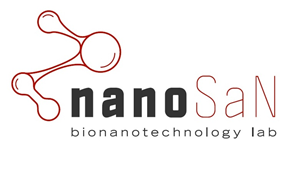 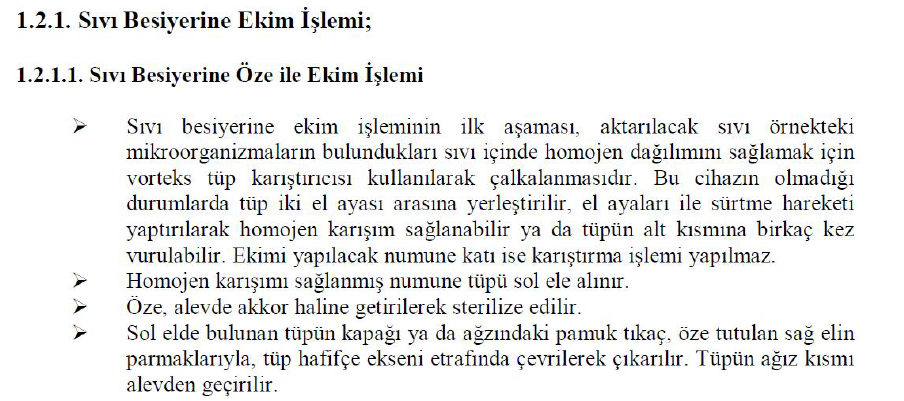 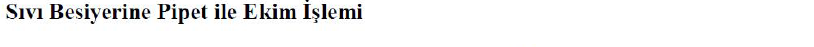 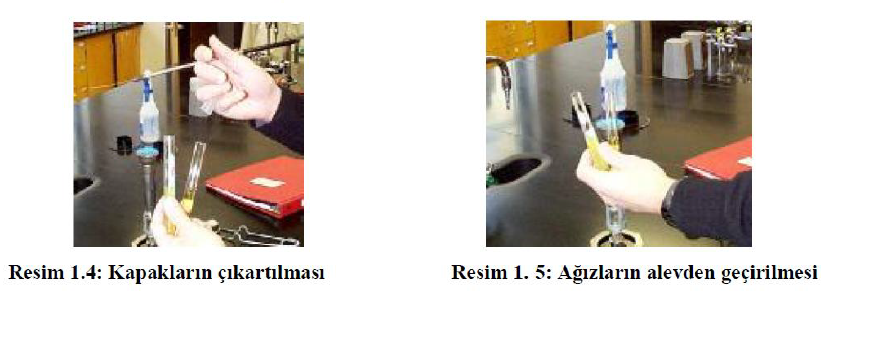 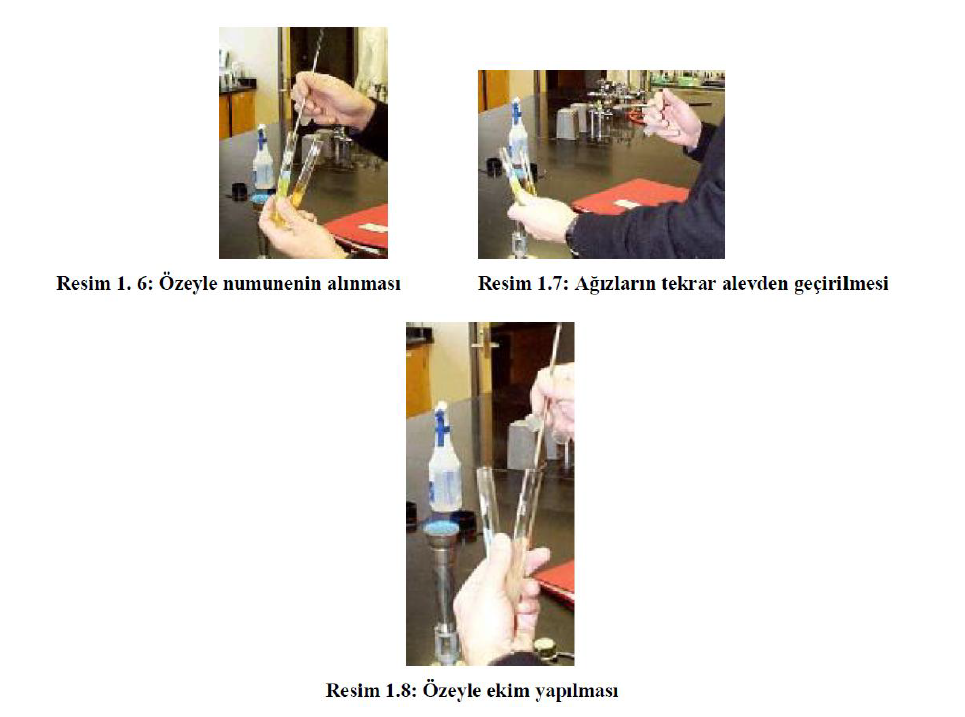 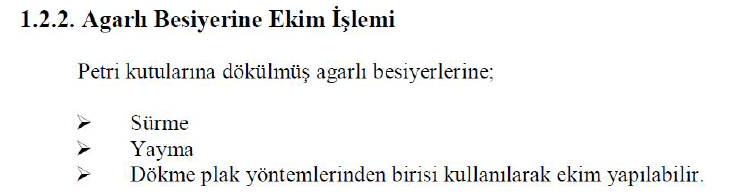 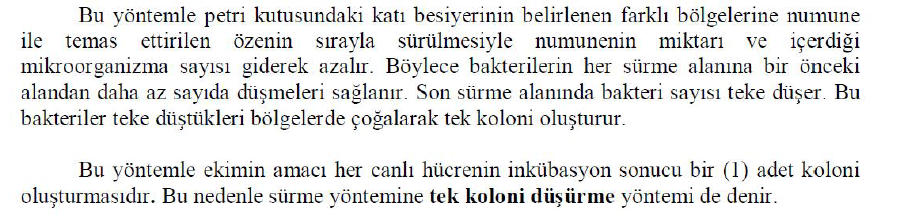 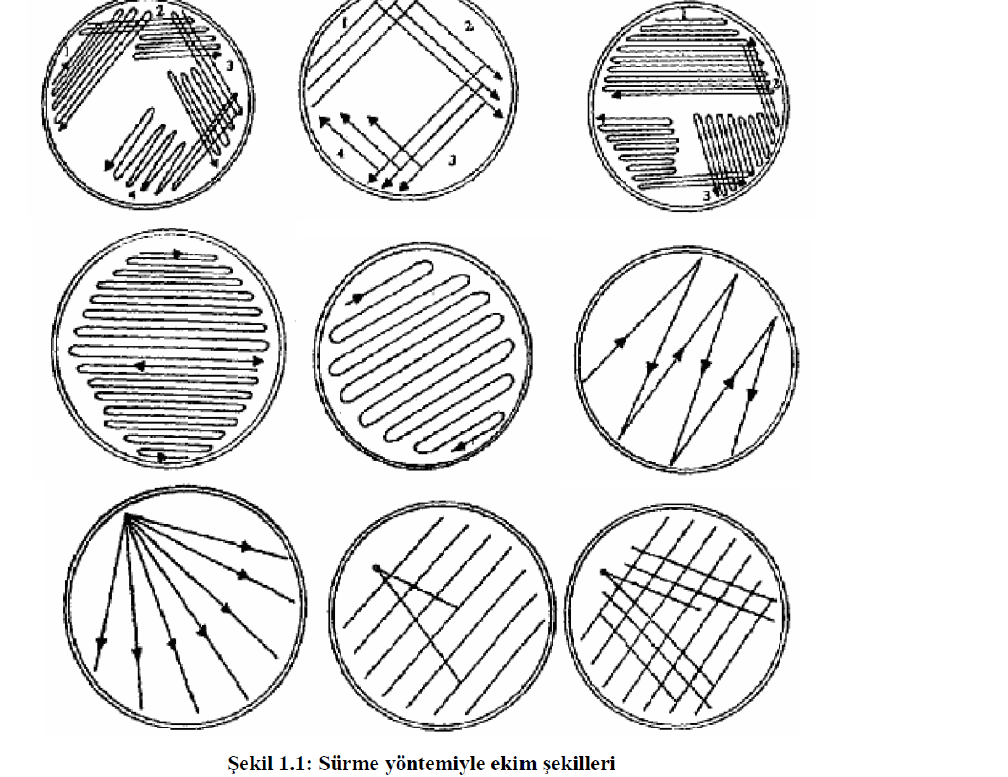 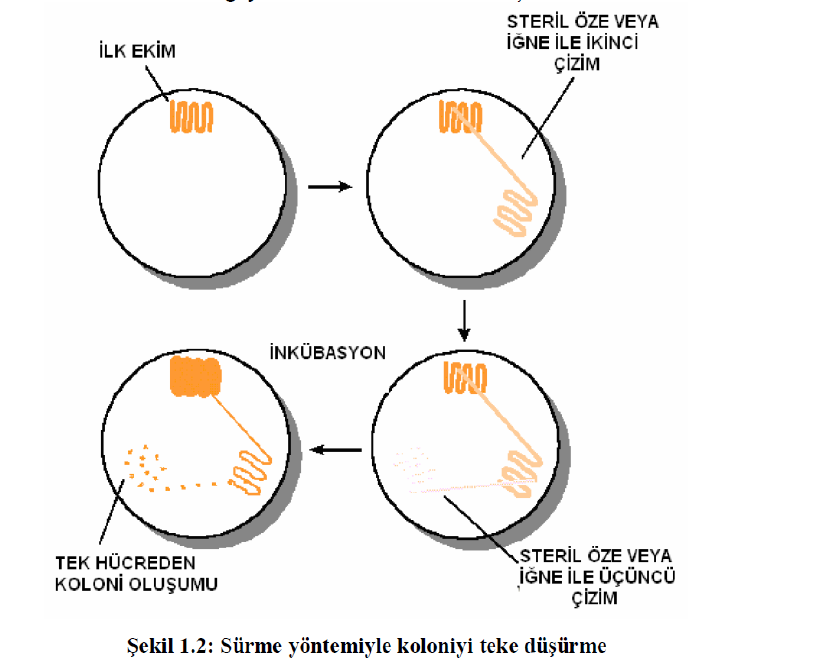 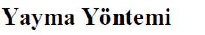 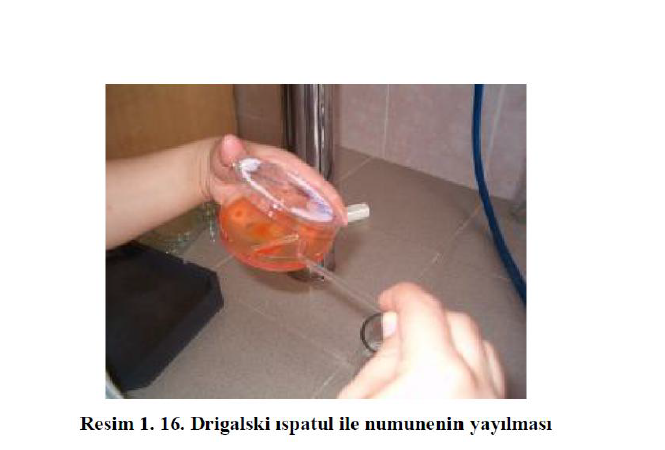 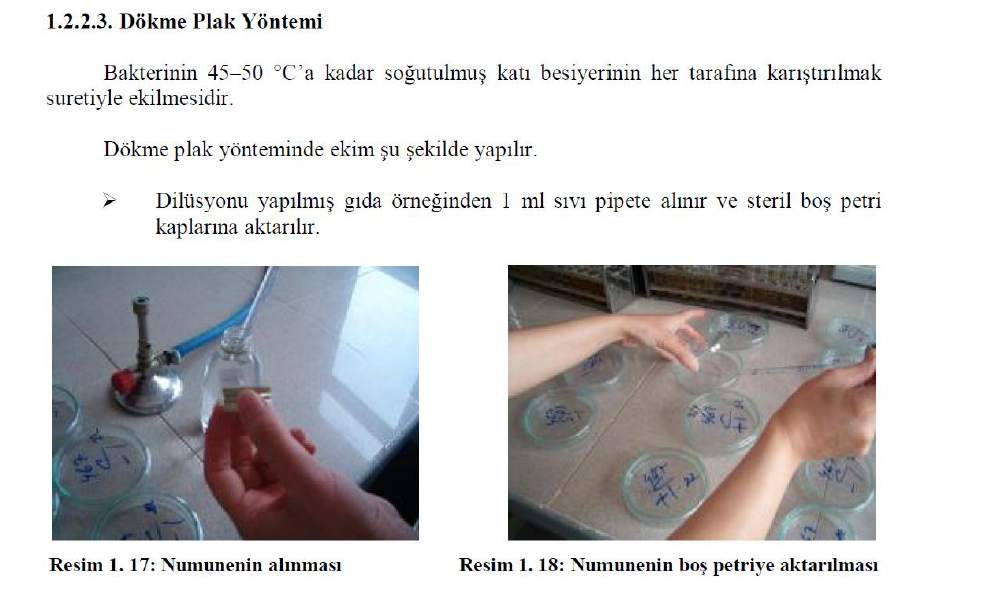 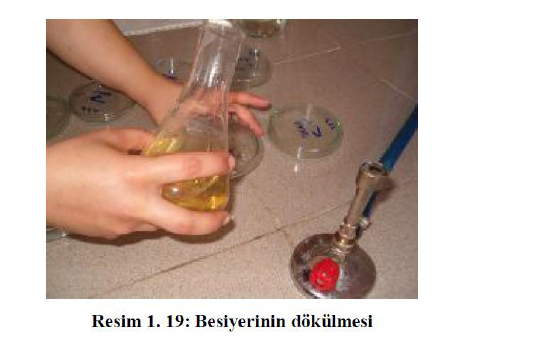 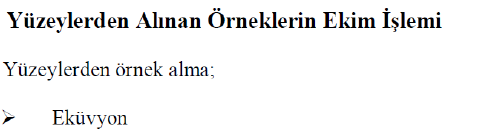 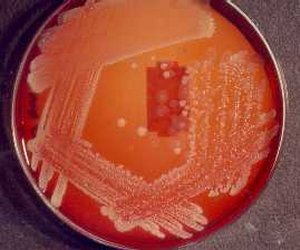 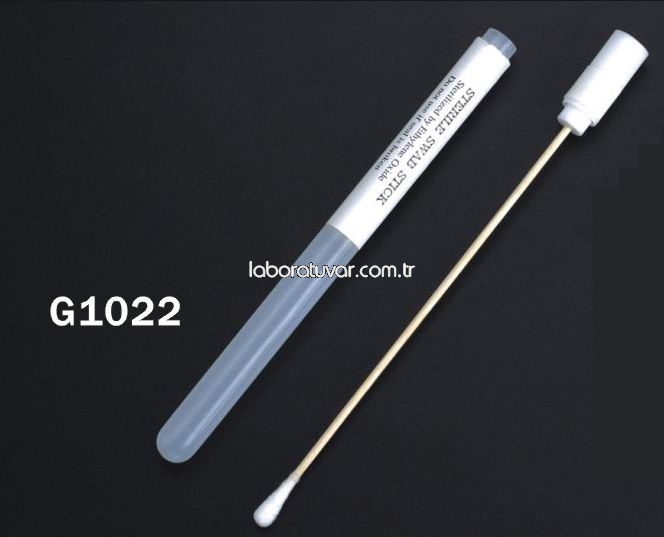 Video: agarlı besiyeri hazırlama ve petri kaplarına dökme
https://www.youtube.com/watch?v=ey19jM6y7-c

Tek koloni düşürme yöntemi:
https://www.youtube.com/watch?v=_1KP9zOtjXk
Drigalski özesi ile yayma:
https://www.youtube.com/watch?v=Rye6DfMv66Q
Gram Boyama
En önemli ve en sık kullanılan ayırdedici bir boyama tekniğidir.
Bakterileri hücre duvarlarının kimyasal ve fiziksel özelliklerine göre iki büyük gruba ayırmak için kullanılan bir yöntemdir.Bakteri örneğinin tanılanmasında ilk aşama olan Gr(+)/ Gr (-) ayırımının yapılmasında kullanılır.
Bu metodu bulan kişi Danimarkalı bilim adamı Hans Christian Gram’dır.
Gram Boyama
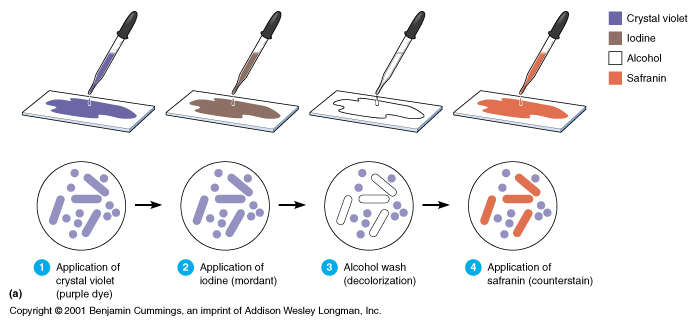 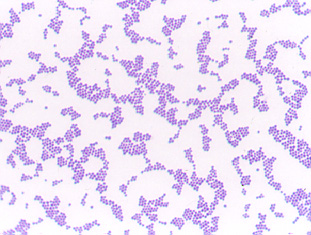 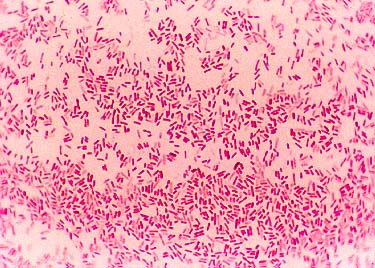 Gram boyama – karışık kültür
Spor Boyama
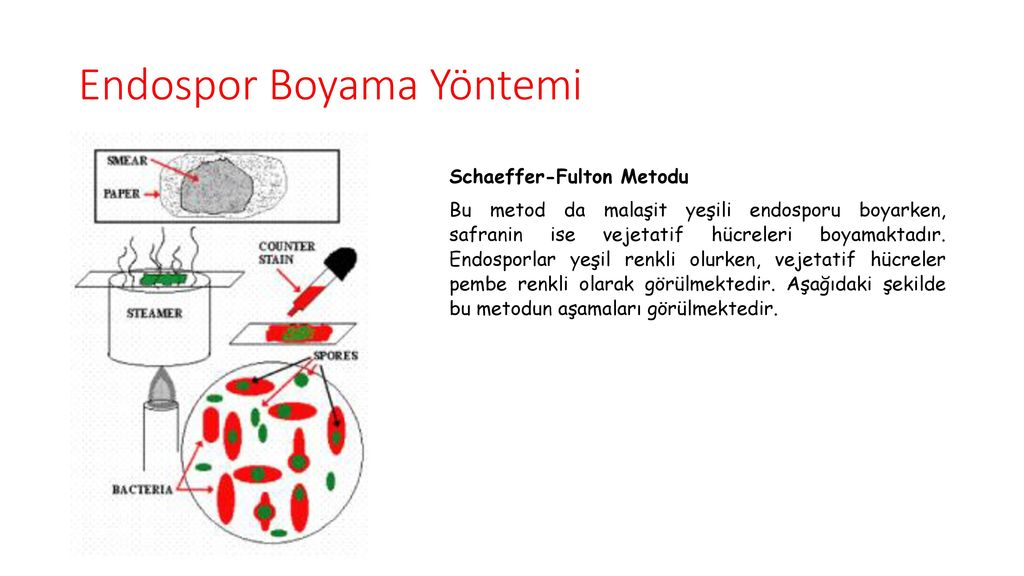